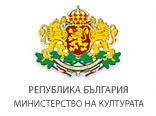 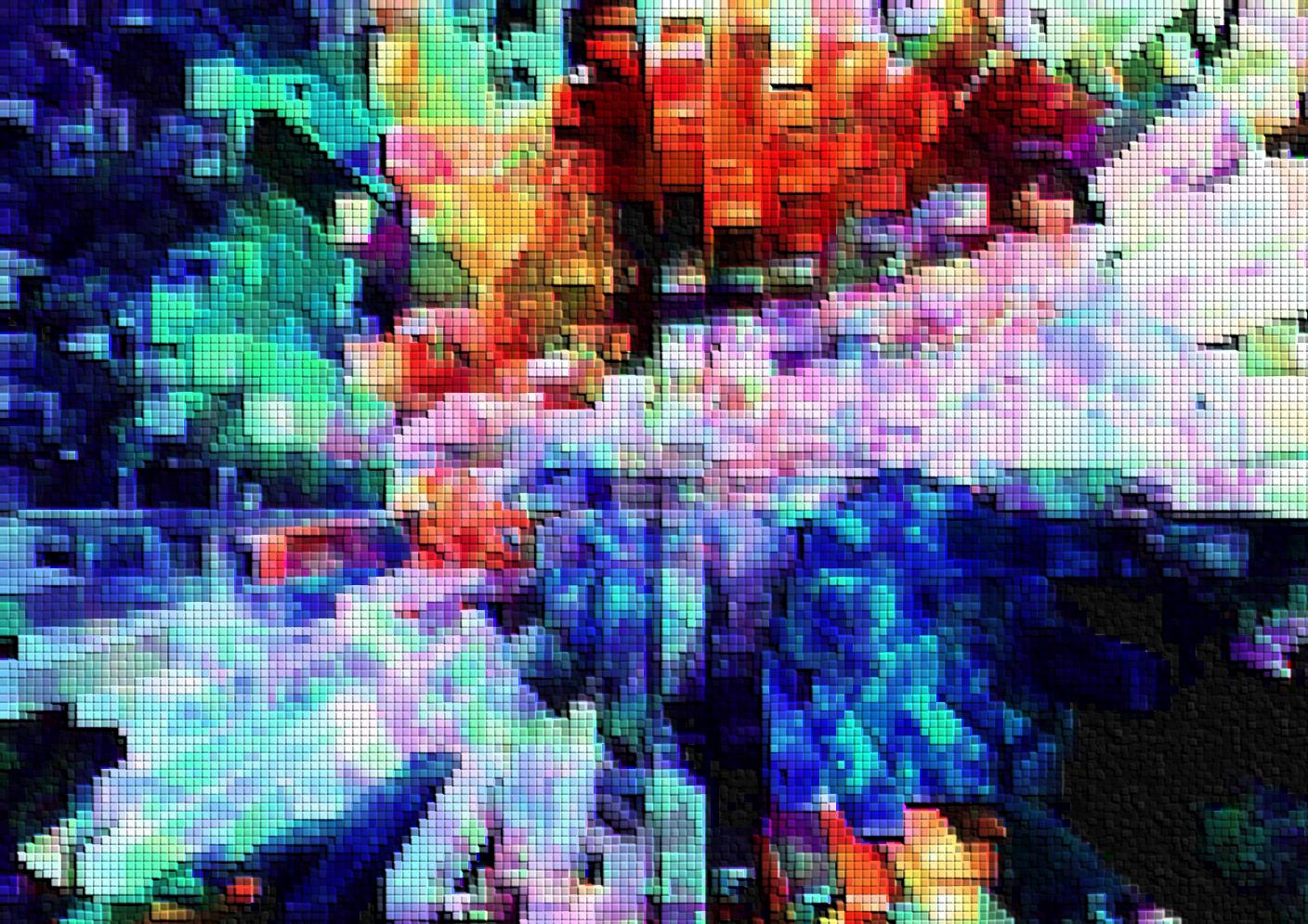 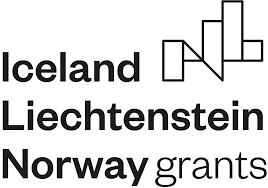 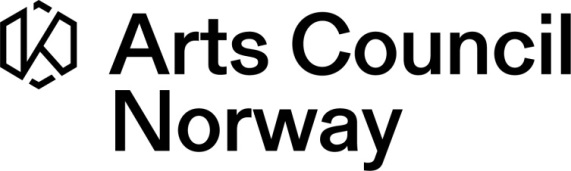 Резултат 1 „Подобрено управление на културното наследство“Подрезултат 1.2 „Дигитално достъпни обекти на културното наследство“Покана BGCULTURE-1.002
Програма „Културно предприемачество, наследство и сътрудничество“
1
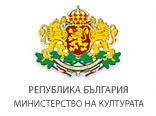 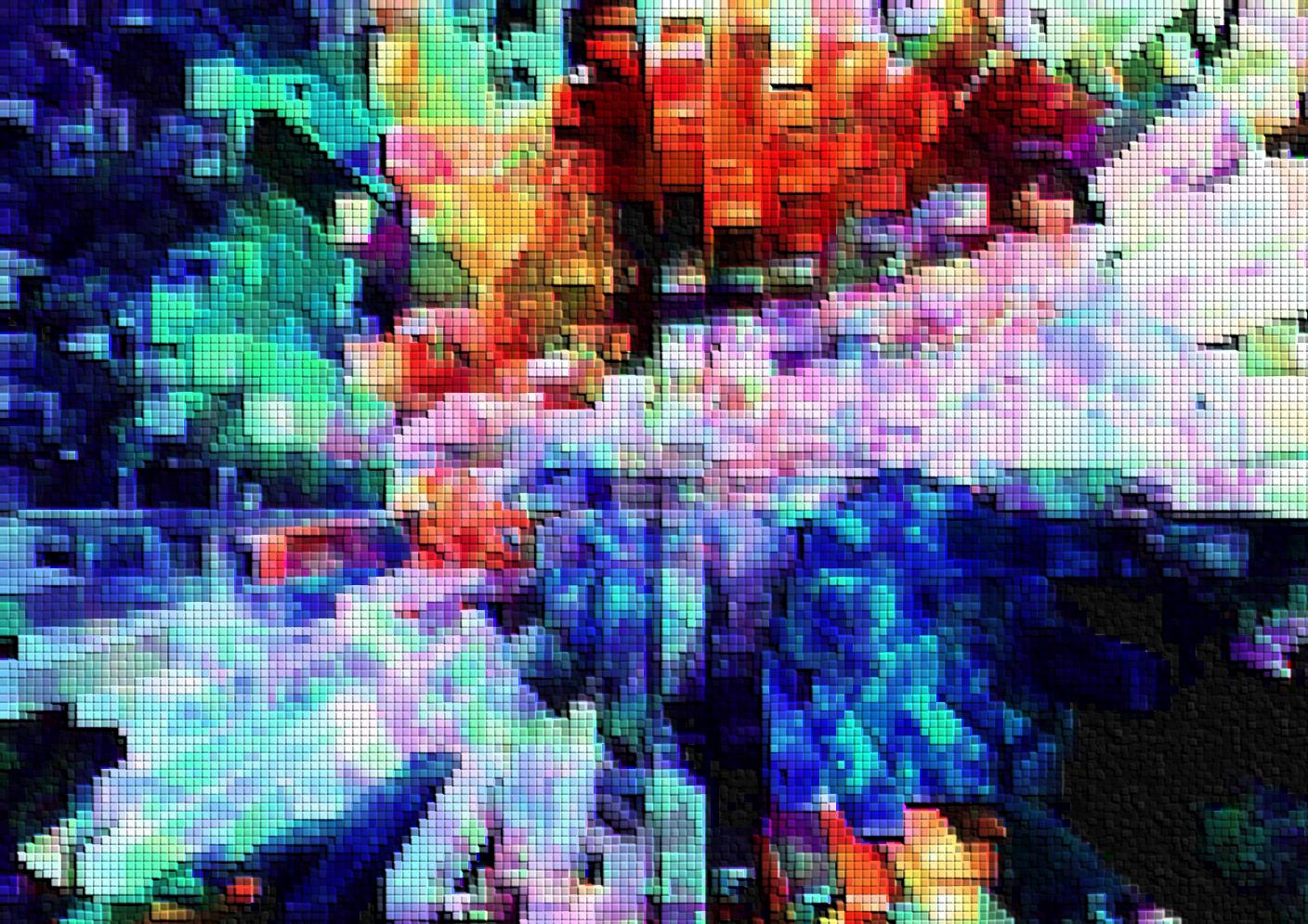 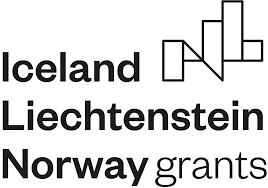 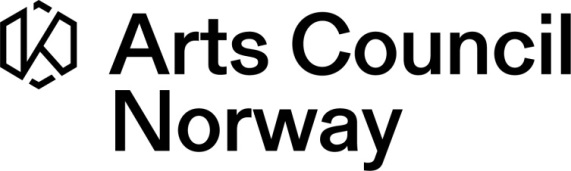 Обща информация за Програмата
Безвъзмездната финансова помощ за проекти по Програмата като цяло е 10 000 000 €, като тя се фокусира върху ролята на културата и движимото културно наследство като двигател за местно и регионално развитие, акцентирайки върху заетостта, социалното включване и предприемачеството в културния сектор.
Общата цел на Програмата чрез различните процудери е да укрепи социалното и икономическото развитие чрез културно сътрудничество, предприемачество в областта на културата и управление на културното наследство.
За обмен и сътрудничество между организации от държавите донори и държавите бенефициенти при реализирането на Програмата Министерство на културата на България (като Програмен оператор) 
       си партнира със Съвет по изкуствата – Норвегия.
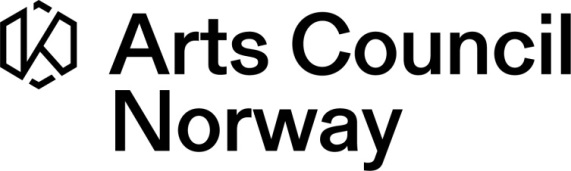 2
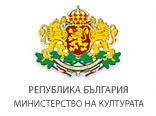 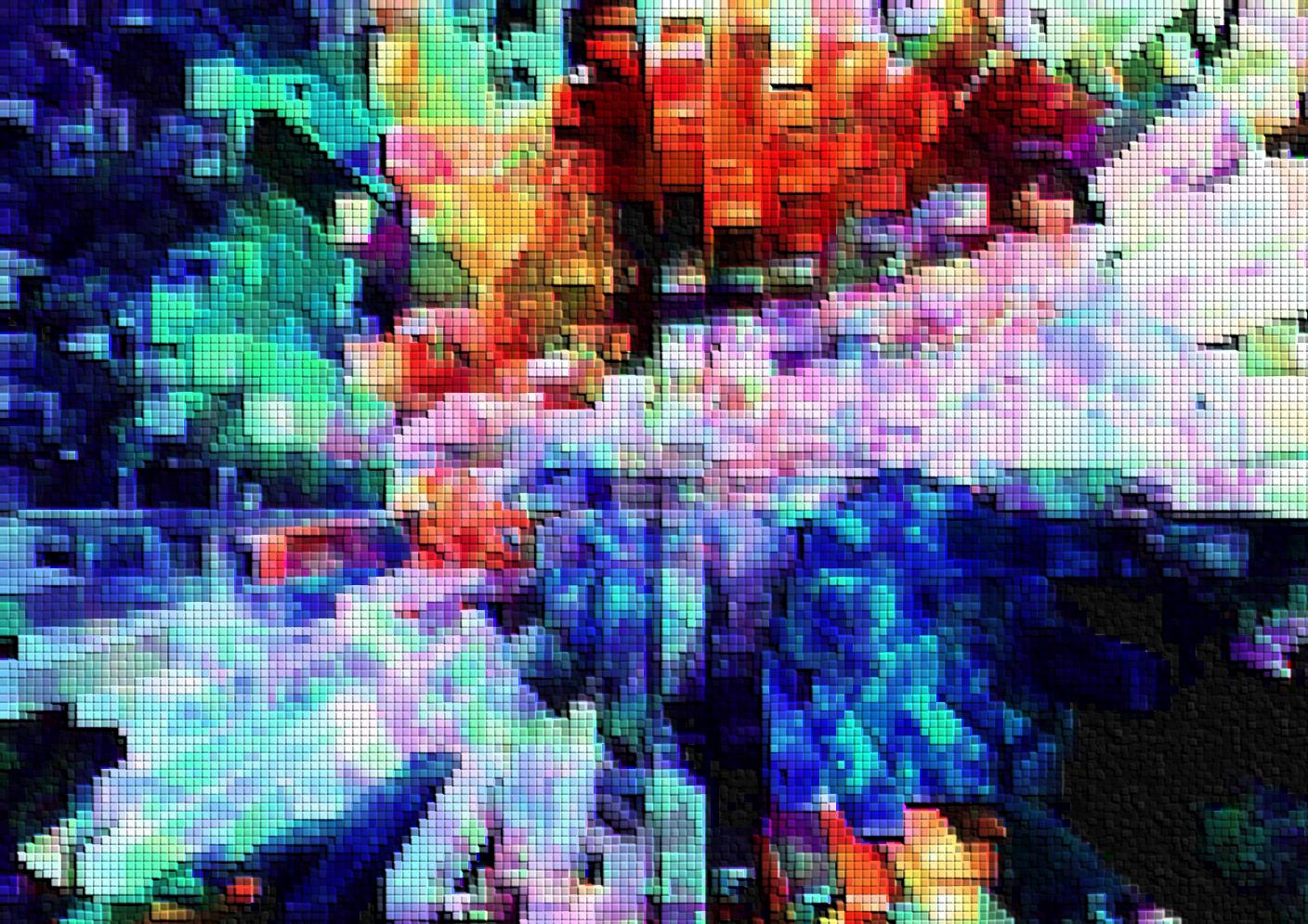 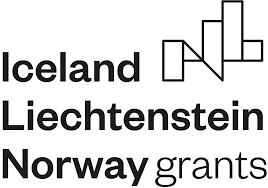 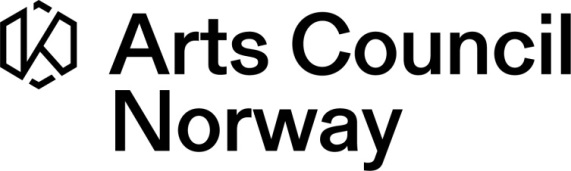 3
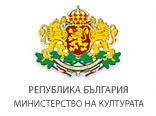 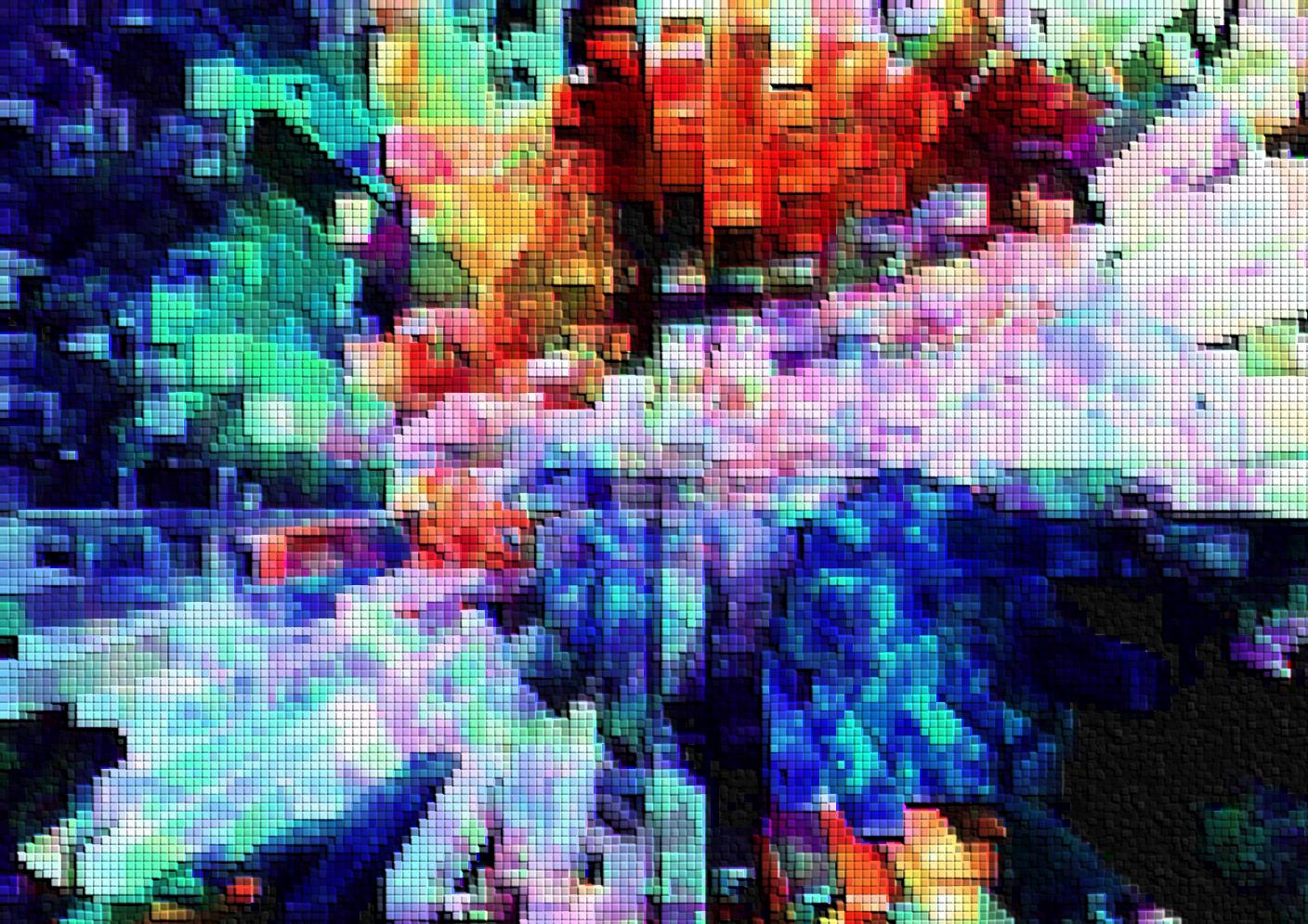 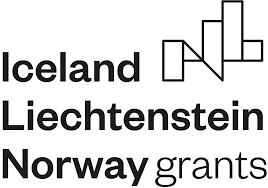 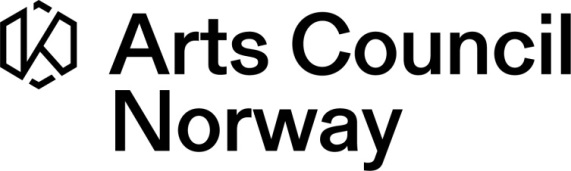 Специфичната цел на Резултат 1 е да се подобри управлението на културното наследство чрез подпомагане на проекти, насочени към представяне на културното наследство в ревитализирани, реставрирани и реновирани пространства (Подрезултат 1.1) и чрез дигитално достъпни обекти на културното наследство (Подрезултат 1.2). 
Чрез настоящата покана ПО ще избере и подкрепи проектни предложения, които най-добре допринасят за постигане на Подрезултат 1.2 и са фокусирани върху една или повече от следните тематични области:
a) Подобряване на достъпа до обекти на културно наследство чрез дигитализация;
б) Създаване на дигитални лаборатории при културни оператори;
в) Надграждане на капацитета и разширяване на дейността на съществуващи дигитални лаборатории/центрове, в т.ч. финансирани по мярка 2 „Документиране на културната история“ по Програма БГ08 „Културно наследство и съвременни изкуства“, финансирана по ФМ на ЕИП 2009-2014 г.
4
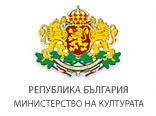 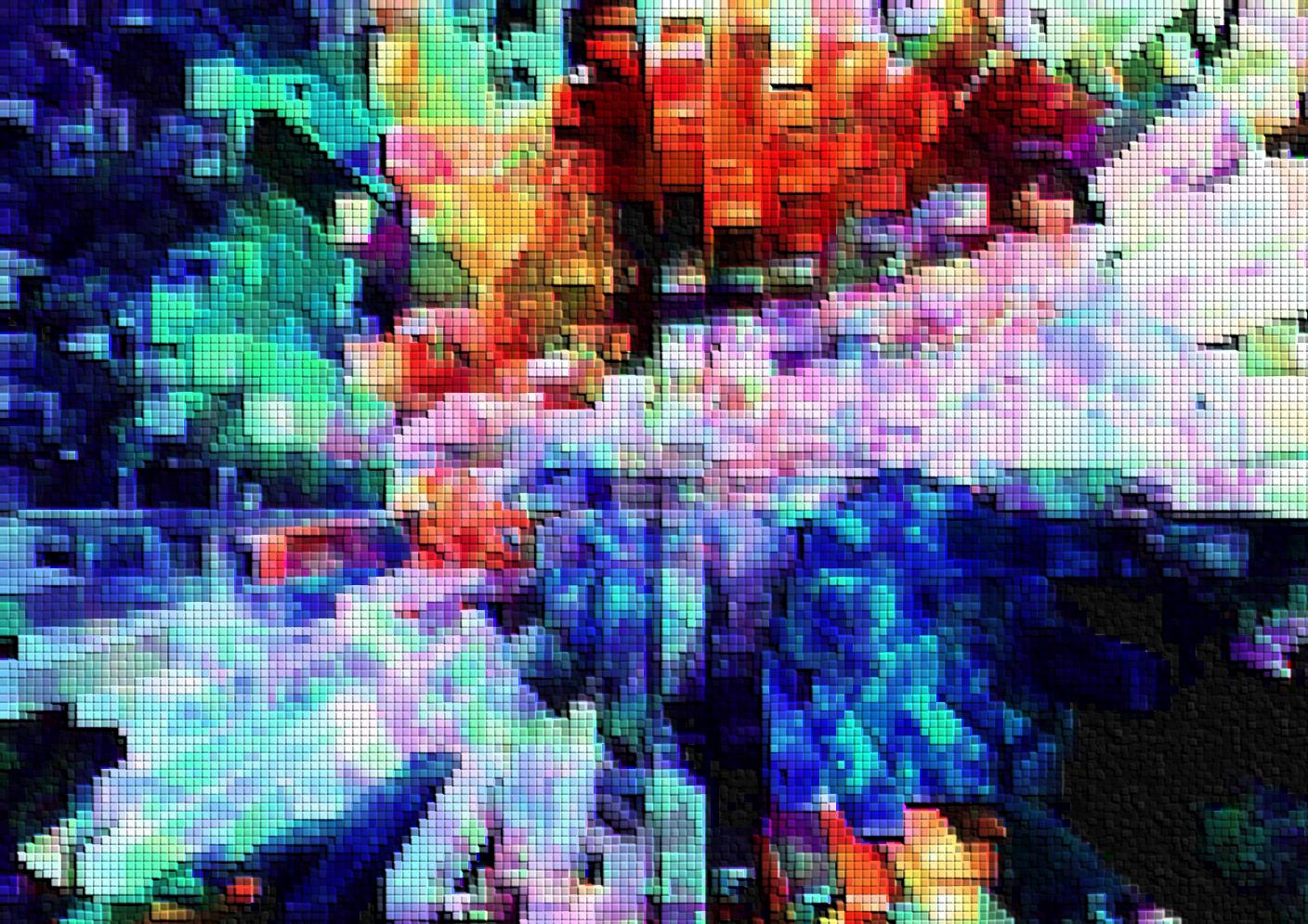 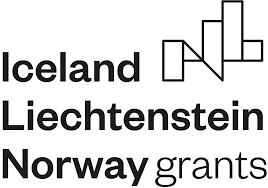 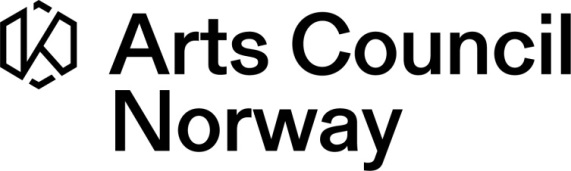 Допустими кандидати
Допустими кандидати са бюджетни организации по смисъла на § 1, т. 5 от Допълнителните разпоредби на Закона за публичните финанси, установени като юридически лица на територията на Република България, чиято принципна дейност се осъществява в културния или творческия сектор, както е дефинирано в Регламент (ЕС) № 1295/2013 за създаване на програма „Творческа Европа“, вкл. общини и областни администрации.
Кандидатът следва да разполага с административен, финансов и оперативен капацитет за изпълнение на проекта.
Всеки кандидат може да подаде само едно проектно предложение по настоящата Покана. В случай че кандидат е подал повече от едно проектно предложение, до оценка ще бъде допуснато само последното, подадено в рамките на крайния срок проектно предложение. Всички предходни проектни предложения ще се считат за оттеглени.
5
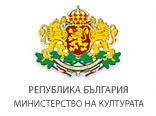 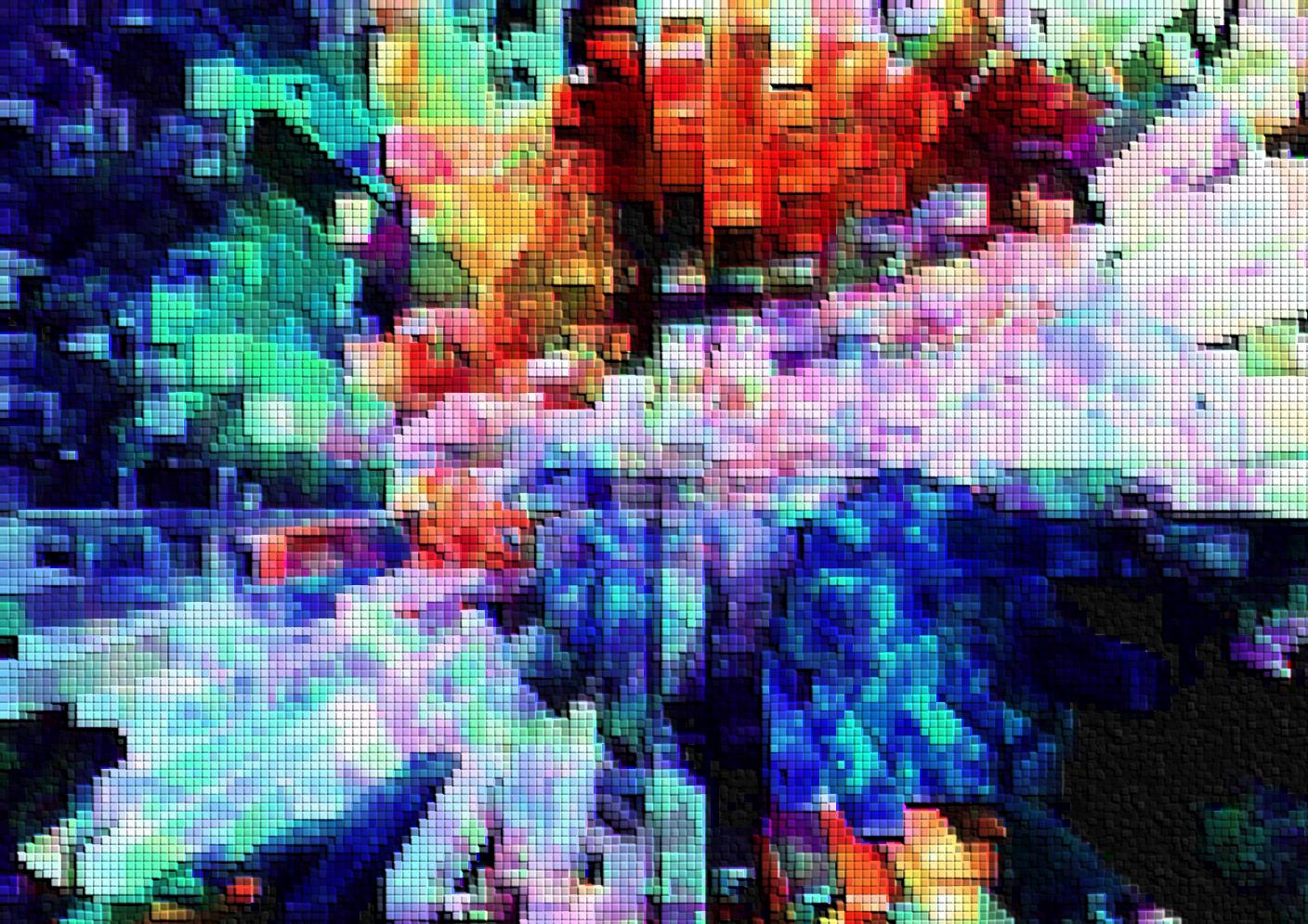 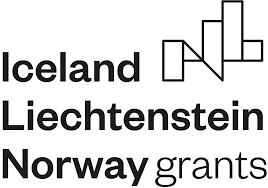 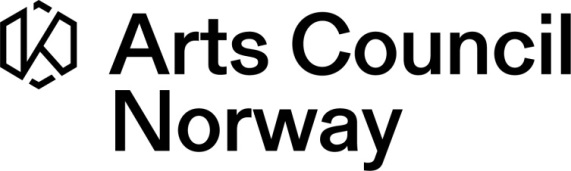 Допустими партньори
Допустими партньори по настоящата Покана могат да бъдат всички публични или частни организации, както и сдружения с нестопанска цел, установени като юридически лица в Република България или в държава донор по Програмата (Исландия, Лихтенщайн и Норвегия), чиято основна дейност няма търговски характер.
Физически лица не са допустими партньори.
По настоящата Покана партньорството е желателно, но не е задължително.
ПО ще насърчава проекти, които са базирани на партньорства между кандидати и партньори от България и държавите донори. Проектни предложения, които предвиждат изпълнение на дейности с партньори от държавите донори, получават по-голям брой точки на етап Техническа и финансова оценка (ТФО).
Няма ограничение за броя на партньорите по един проект и един партньор може да участва в повече от едно проектно предложение.
6
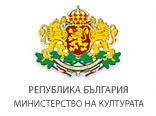 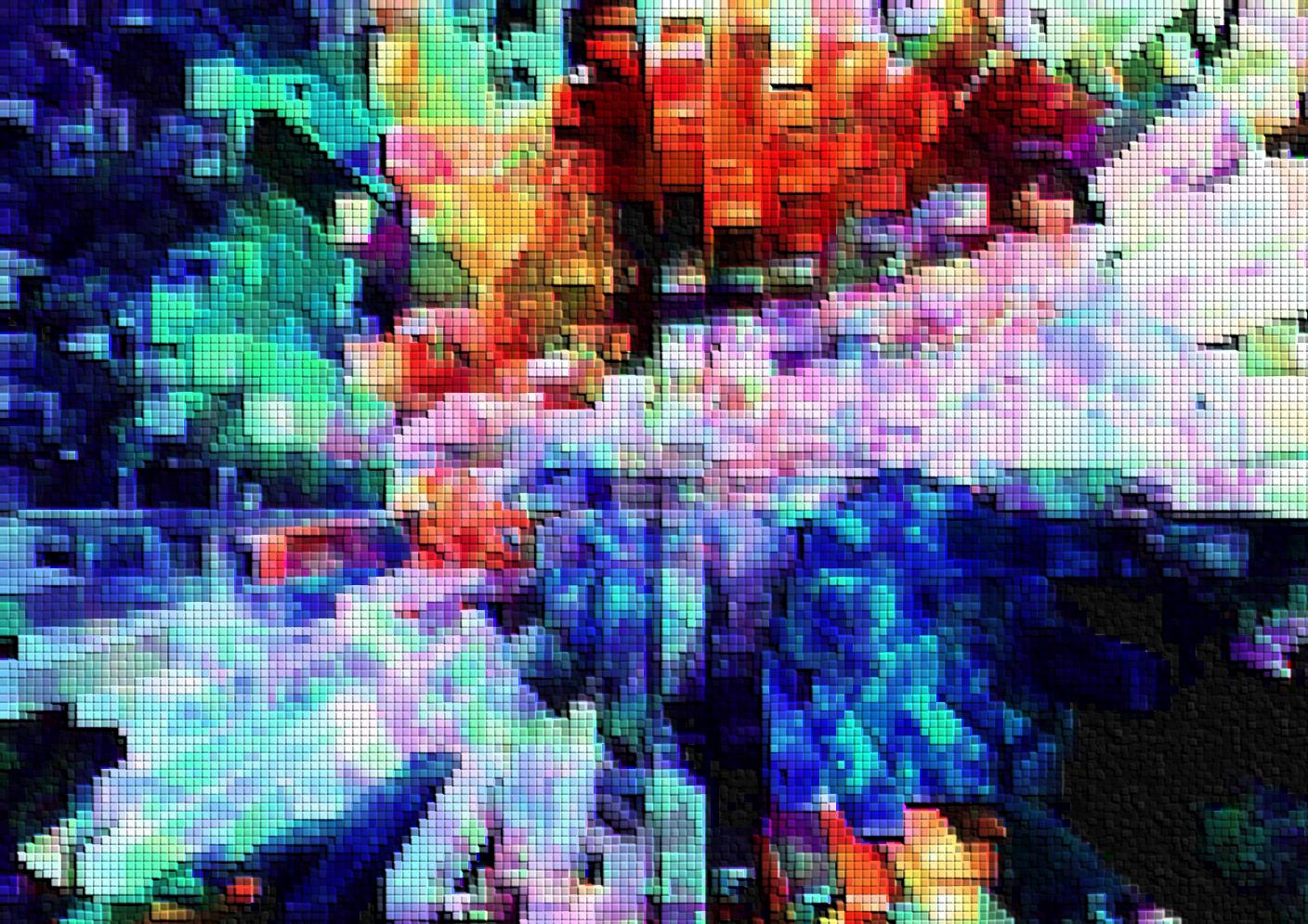 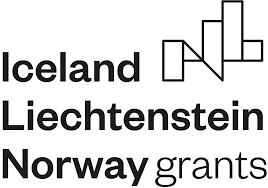 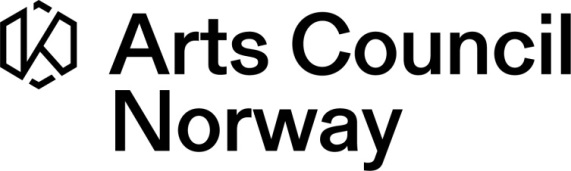 Задължителни изисквания (1)
Територия за реализация на проектите (България, Норвегия, Исландия, Лихтенщайн);
Дейности за постигане на индикатори «Брой елементи на КН, конвертирани в цифров формат за първи път» (минимум 30 000 единици) и «Брой дигитални изложби» (минимум 1);
Уреждане на авторски права;
При дигитализиране на документален архив – допустими файлови формати съгласно „Практически насоки за дългосрочно съхранение на електронни документи в администрациите“, изготвени от Държавна агенция „Електронно управление“ (https://www2.e-gov.bg/bg/139);
Задължителна дейност за обучение на персонал на бенефициента, който ще участва в дигитализацията;
Задължителни дейности по предоставяне на достъп до дигитализираното съдържание;
Концепция за достигане до аудитория при реализирането на дигитална изложба;
Устойчивост на проектната инвестиция в дълготрайни активи най-малко 5 г. след края на проекта;
Дейност за сформиране на екип за управление на проекта (Ръководителят на организацията-бенефициент не може да бъде ръководител на проекта, нито член на екипа);
Дейност за публичност и информация (https://www.eeagrants.bg/dokumenti/narchniczi);
Анализ на риска (в Раздел 11 от Формуляра за кандидатстване);
7
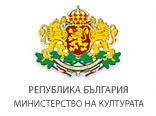 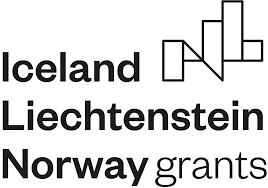 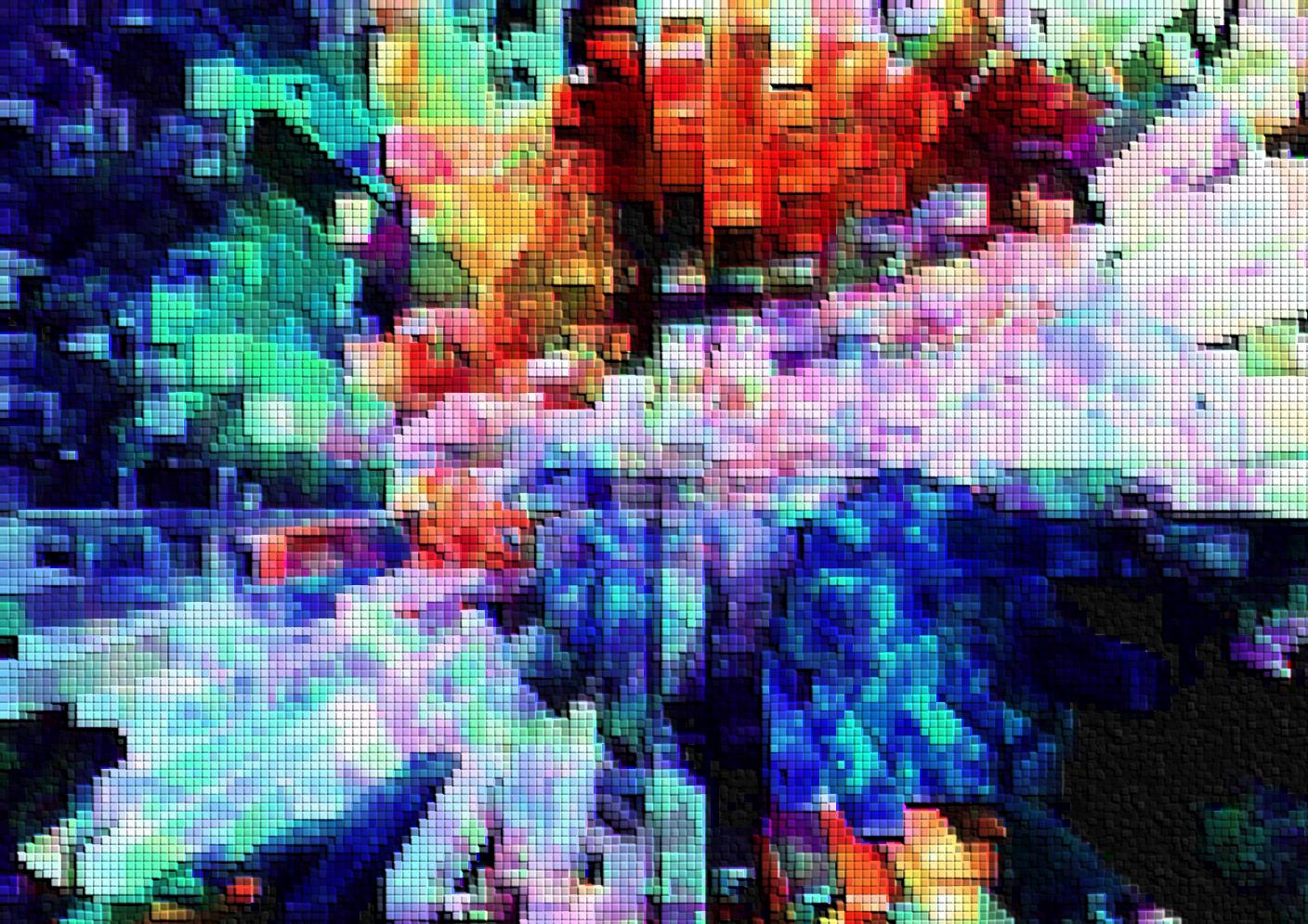 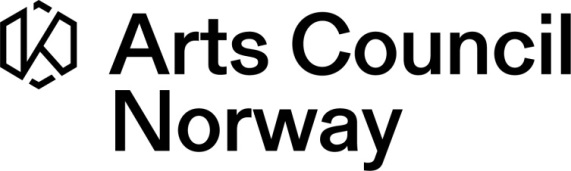 Задължителни изисквания (2)
NB! Кандидатите по настоящата Покана нямат право да подават проектни предложения, включващи продукти и резултати, които:
вече са създадени/постигнати;
са в процес на изпълнение;
за които вече е осигурено финансиране по друг проект, програма или каквато и да е друга финансова схема, произлизаща от националния бюджет, бюджета на ЕС или друга донорска програма. 
Проектните предложения могат да бъдат свързани с надграждане на резултати, постигнати по Програма БГ 08 на ФМ на ЕИП 2009-2014 г.;
NB! Недопустими за финансиране по тази процедура са дейности, които са стартирали преди датата на сключване на договора за безвъзмездна финансова помощ;
Тази покана не позволява на одобрените проекти да генерират приходи;
Ако проектът се изпълнява с партньор, тогава е задължително да се включи финансиране за партньора по проекта и това трябва да бъде подробно описано в т. 5 „Бюджет“ във формуляра за кандидатстване;
8
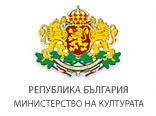 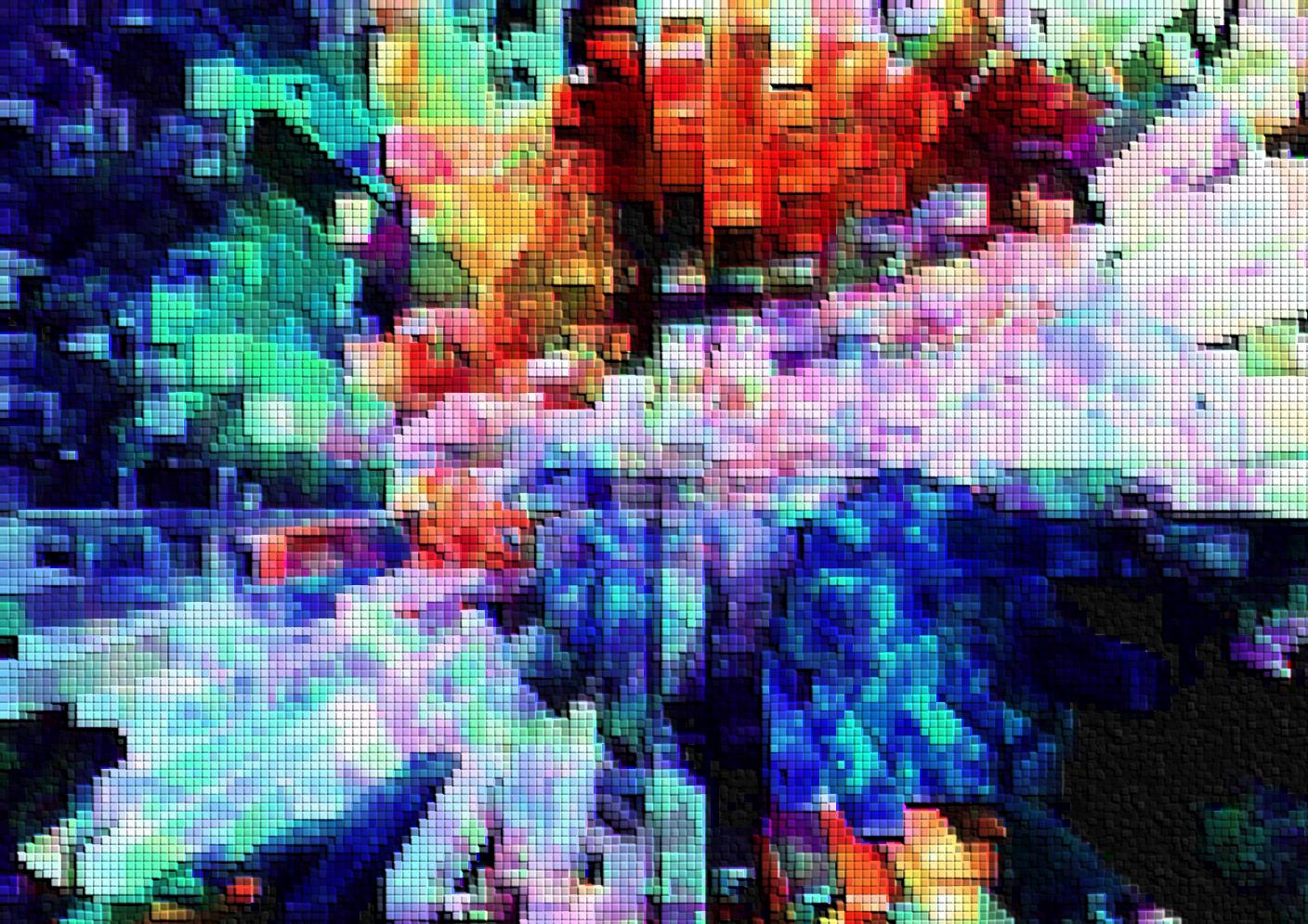 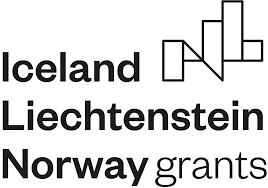 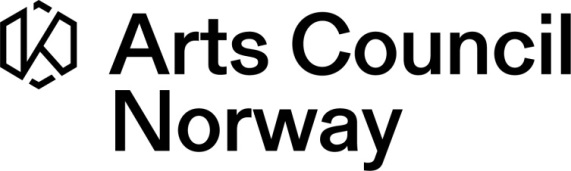 Допустими разходи (1)
ПРЕКИ РАЗХОДИ:
Разходи за управление на проекта (екип по проекта), в т.ч.:
Възнаграждения на екипа по управление на проекта;
Командировки на екипа по управление на проекта.
NB! Общите разходи за управление не трябва да надвишават 10% от общите допустими разходи по проекта.
Разходи за експерти и услуги, в т.ч.:
Разходи за експерти: 
персонал на бенефициента и/или партньора и техните командировъчни разходи;
външни експерти;
Разходи за други услуги;
Разходи за обучение; 
Разходи за информация и публичност;
Разходи за наем на движимо/недвижимо имущество;
Други преки разходи;
9
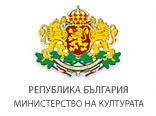 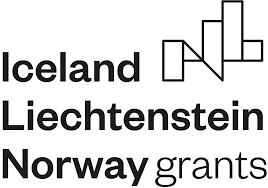 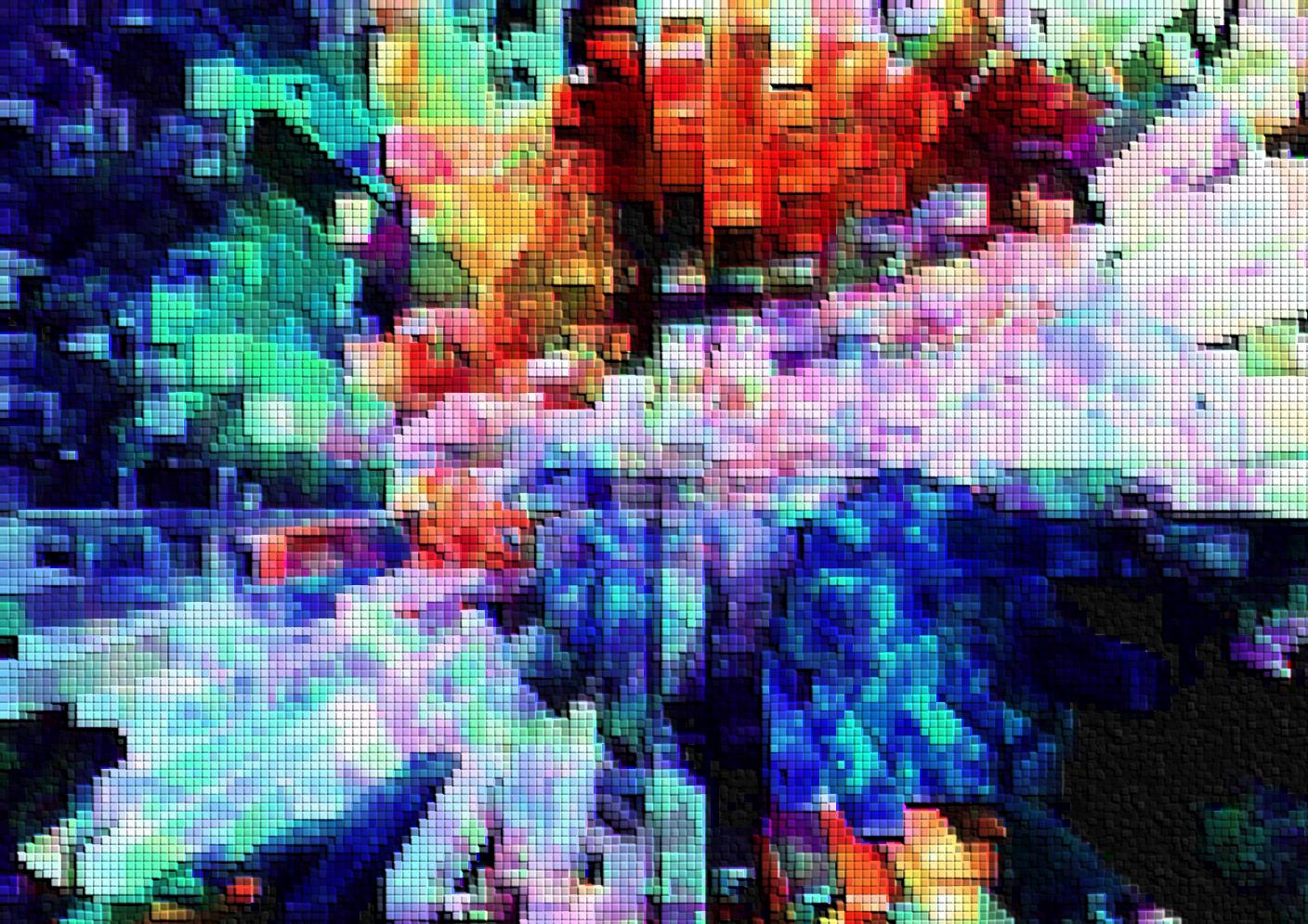 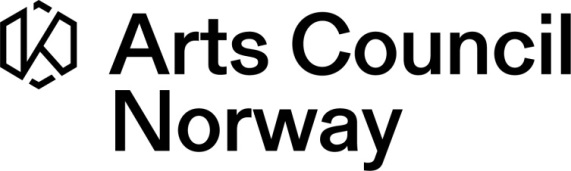 Допустими разходи (2)
Разходи за текущ ремонт – Разходите за текущ ремонт не могат да надвишават 10% от общите допустими разходи по проекта.
Разходи за дълготрайни материални активи – допустимо е придобиване и въвеждане в експлоатация само когато ще бъдат използвани за осигуряване на устойчивост на проекта (т.е. ще се използват и след края на проекта). В случай че активите ще се ползват само по време на изпълнение на проекта, като разход ще се признава само амортизацията за периода на проекта, допустима по реда на ЗКПО.
Разходи за дълготрайни нематериални активи.

НЕПРЕКИ РАЗХОДИ (административни разходи) – не могат да бъдат идентифицирани като пряко свързани с проекта, но могат да бъдат определени и обосновани като възникнали в пряка връзка с допустимите преки разходи на проекта. (вж. т. 10.1 от Насоките)
10
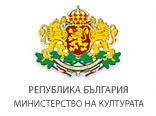 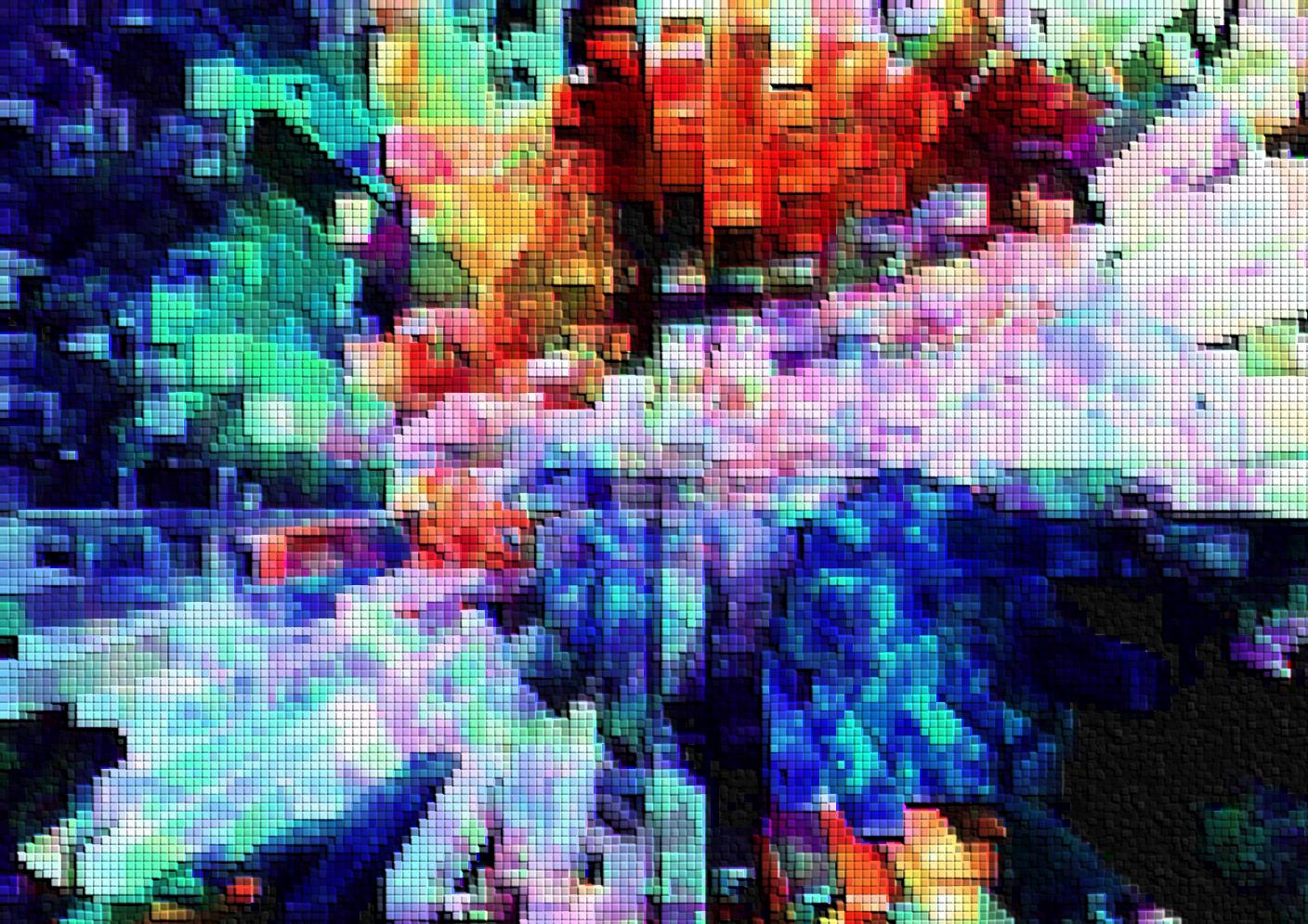 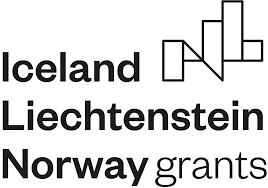 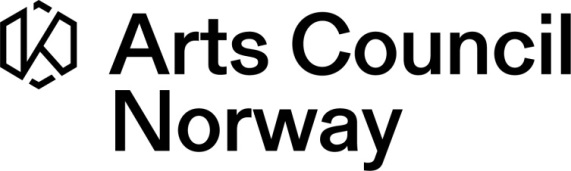 Недопустими (изключени) разходи
лихва върху дългове, такси за обслужване на дългове и такси за забавени плащания;
такси за финансови трансакции и други чисто финансови разходи;
разпоредби за загуби или потенциални бъдещи отговорности;
загуби във връзка с обменни курсове;
подлежащ на възстановяване ДДС;
разходи, които се покриват от други източници;
глоби, неустойки и разходи за съдебни производства, освен когато съдебното производство е неразделен и необходим компонент за постигането на резултатите от проекта;
разходи за разноските по уреждането на съответните права, когато конвертирането в цифров формат засяга обекти на авторско право;
Разходи, определени като „недопустими“ се посочват в бюджета, но няма да бъдат възстановявани от Програмата.
NB! Оценителната комисия може да препоръча намаляване на допустимите разходи, ако разходи бъдат счетени за неоснователни или за прекомерни.
11
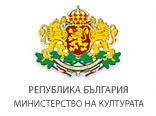 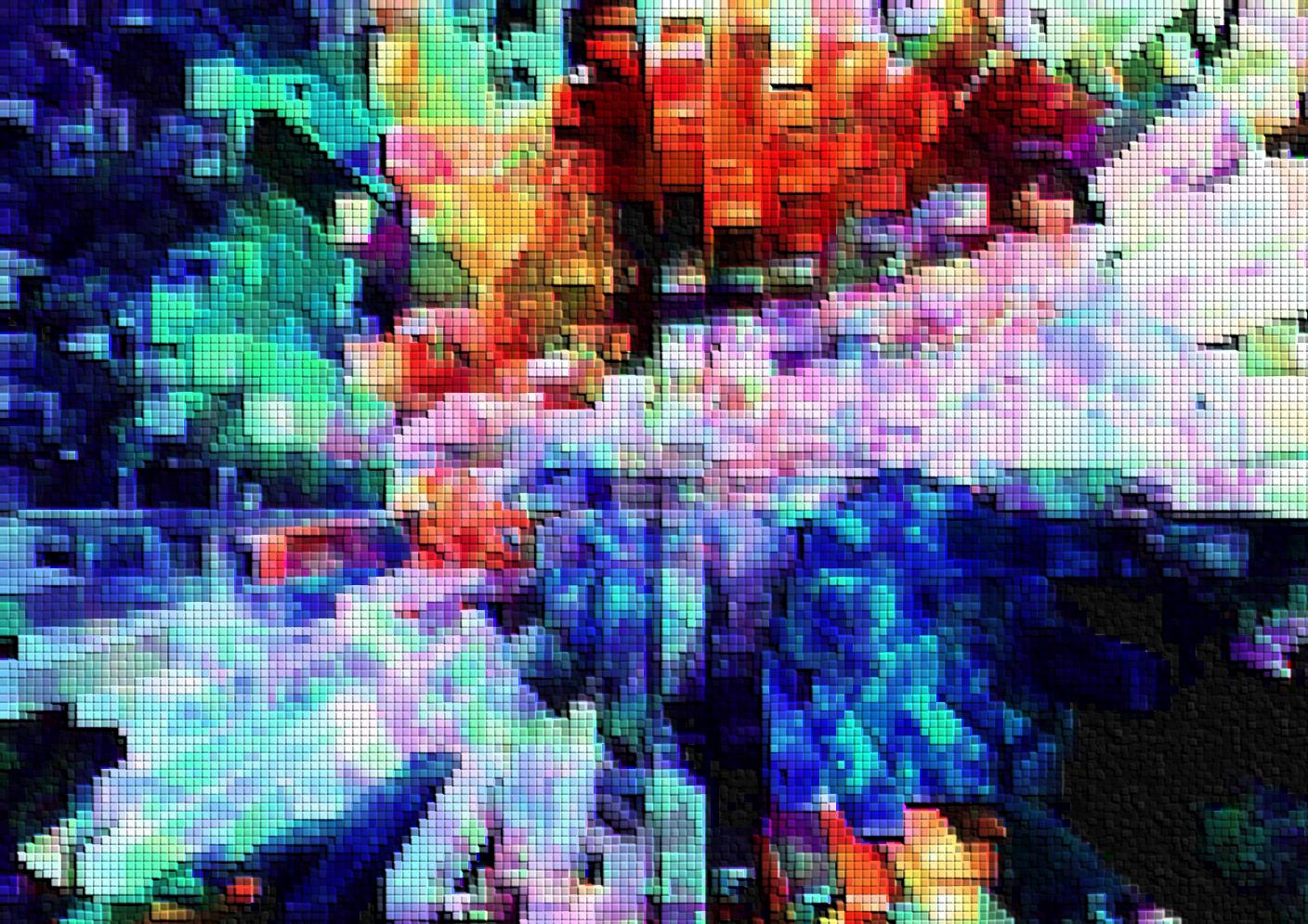 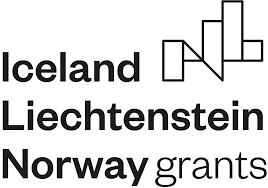 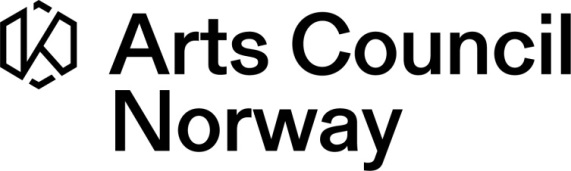 Процес на подбор (1)
Оценката и подборът на проектните предложения имат три етапа: 
Оценка за административно съответствие и допустимост (ОАСД); 
Техническа и финансова оценка (ТФО) 
Комитет за подбор на проекти (КПП).
За оценката на заявленията за кандидатстване ПО създава Оценителна комисия, която включва Председател без право на глас, Секретар без право на глас и експерти, които да извършват ОАСД и ТФО (за ТФО поне 50% от оценяващите експерти са независими спрямо ПО и КПП).
Само проектни предложения, преминали етапа на административно съответствие, могат да бъдат оценявани за допустимост.
Само проектни предложения, преминали етапа на ОАСД, могат да достигнат етапа на ТФО.
Кандидат, чието проектно предложение е отхвърлено на етап ОАСД, може да подаде писмено възражение до ръководителя на ПО в рамките на една седмица (7 календарни дни) след уведомлението.
12
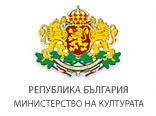 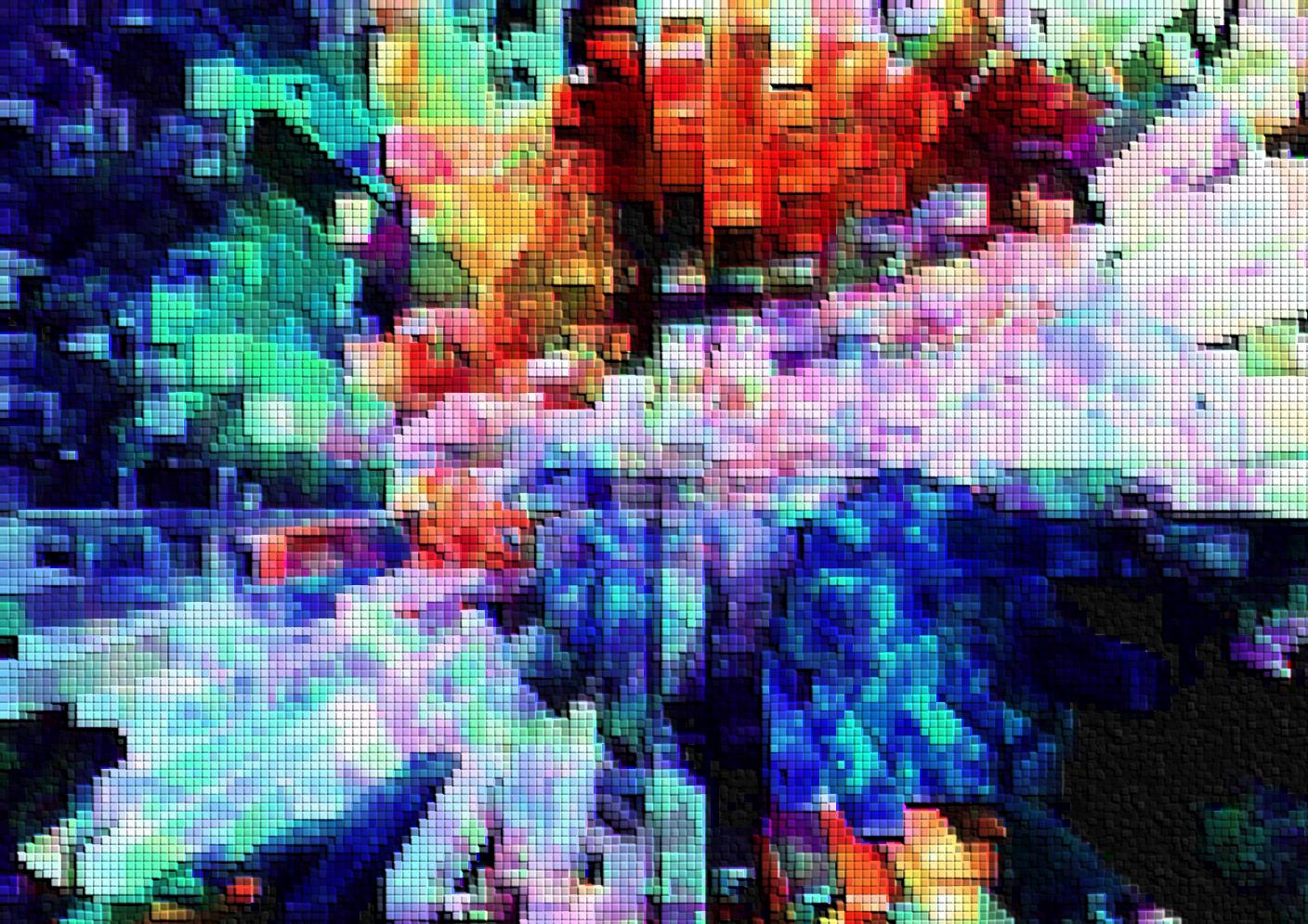 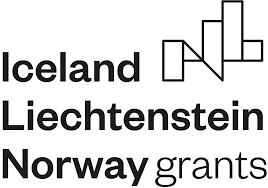 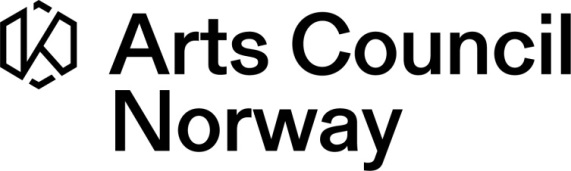 Процес на подбор (2)
На етап ТФО проектът се оценява независимо от 2-ма оценители и всеки от тях може да го оцени с до 100 точки в своя оценителен лист. 
За да бъде разгледано за финансиране едно проектно предложение трябва средният резултат от оценката на двамата оценители на ТФО да бъде равен или по-висок от 60 точки.
По време на процеса по ТФО, Оценителната комисия може да задава въпроси към кандидатите, ако установи обстоятелства, които налагат допълнителни обяснения. Същите обстоятелства могат да доведат до намаляване на бюджета на проектното предложение.
За избирането на проектните предложения ПО създава КПП, който преглежда списъка с предложените за финансиране проектни предложения (по реда на тяхното класиране и размера на разпределеното финансиране), списъка с резервните проекти, списъка с отхвърлените проектни предложения и причините за отхвърлянето им, и списъка на оттеглените проектни предложения (ако има такива). КПП предлага окончателния списък на Ръководителя на ПО, който взема окончателното решение.
13
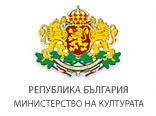 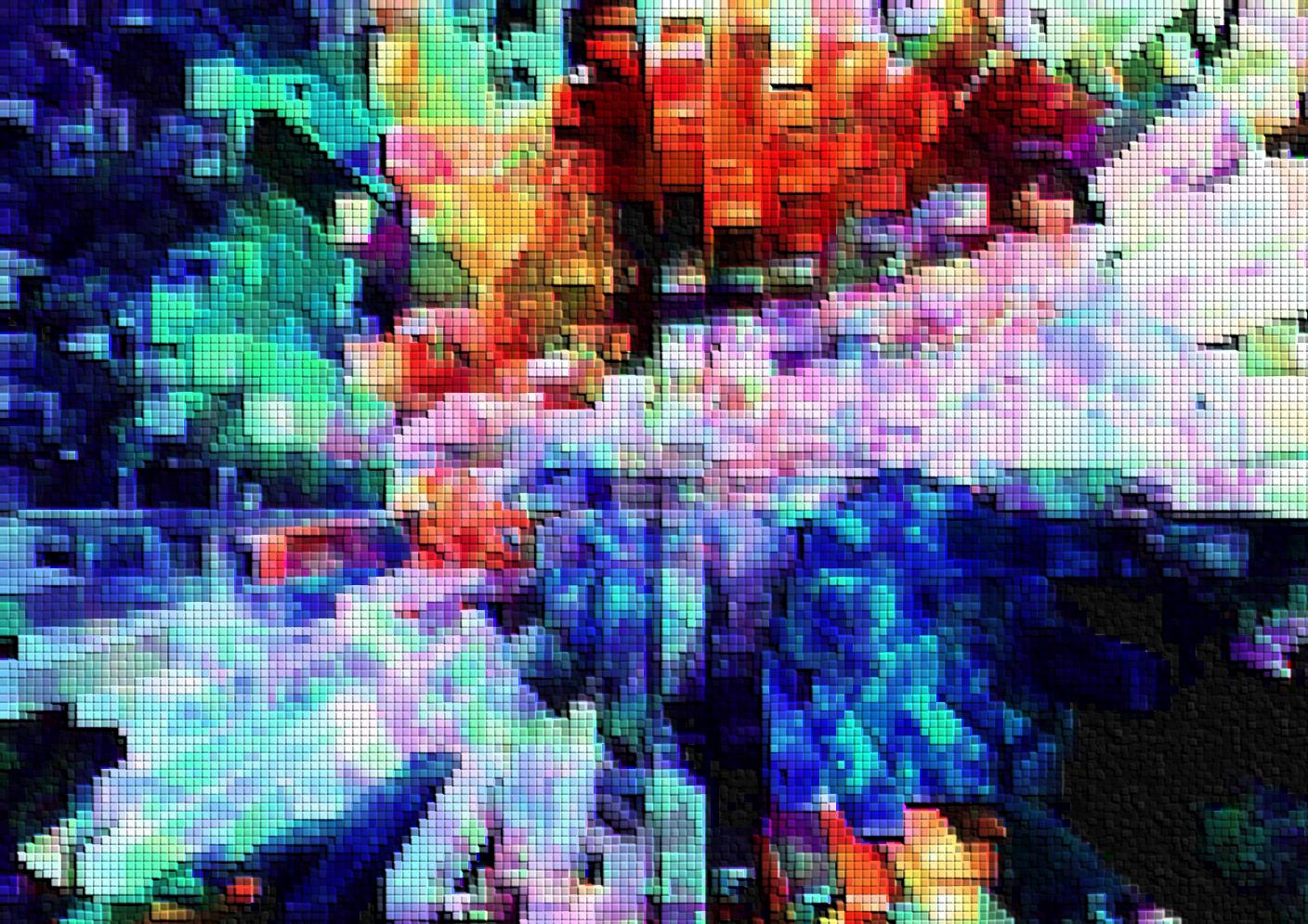 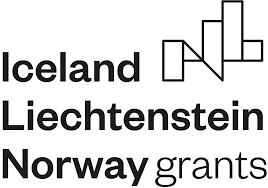 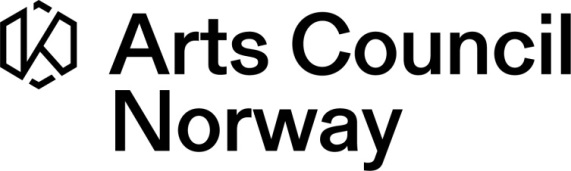 14
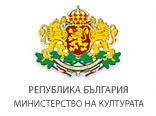 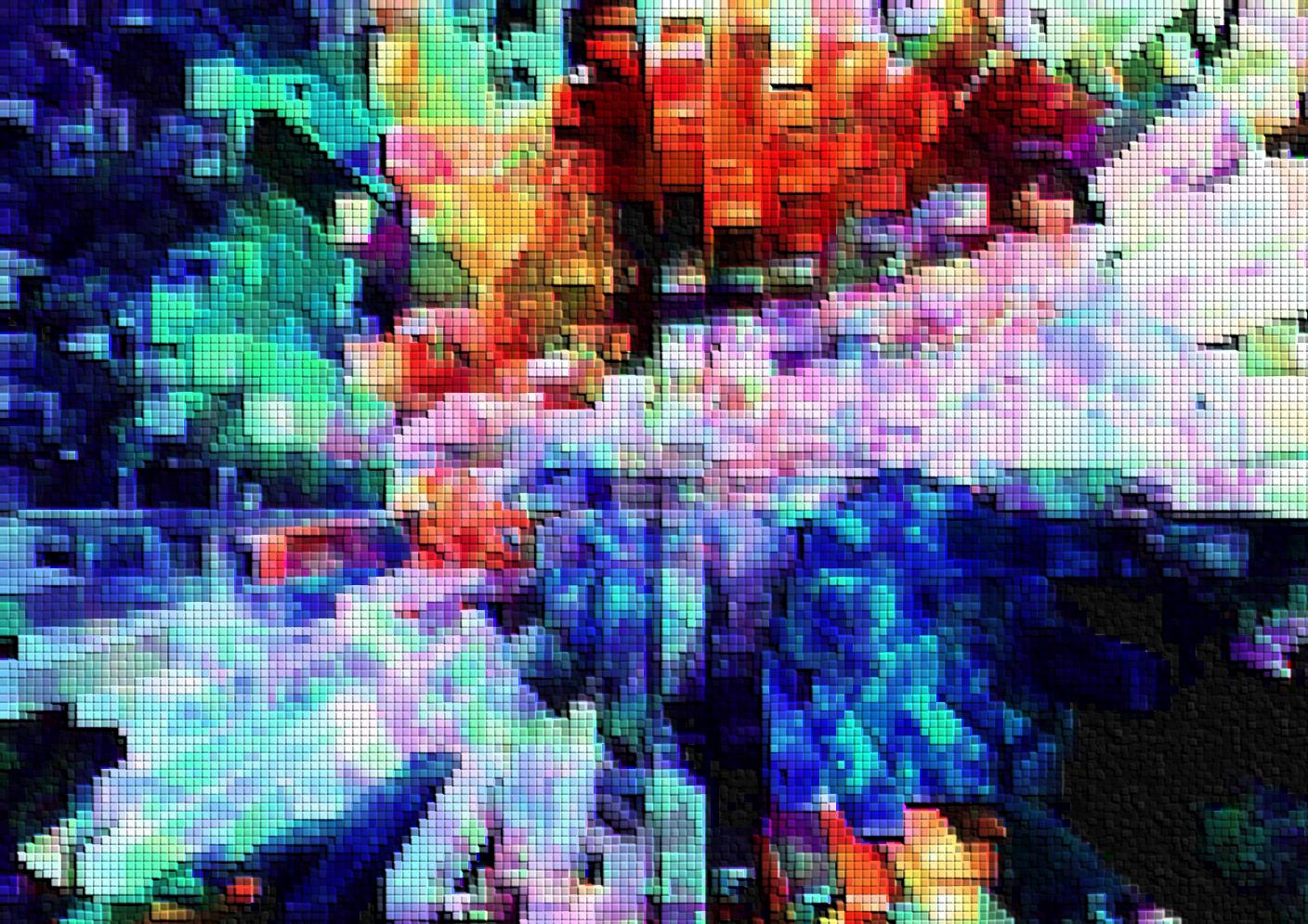 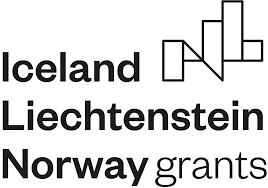 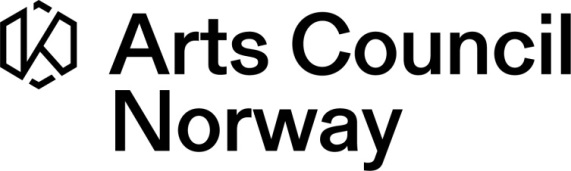 Кандидатите, които желаят да участват по тази покана, трябва да подготвят и подадат проектно предложение, като попълнят уеб-базиран формуляр за кандидатстване с електронен подпис в системата ИСУН 2020 на http://eumis2020.government.bg.
Преди да подадат проектни предложения, кандидатите могат да поискат разяснения от ПО относно процедурата за отпускане на БФП, като изпращат запитвания по електронна поща до pa14culture@mc.government.bg. 
Разясненията ще бъдат публикувани:
на сайта на Програмата: https://www.eeagrants.bg/programi/kultura/pokani/ (под текста на Поканата);
в ИСУН 2020 - https://eumis2020.government.bg/bg/s/Procedure/Active

БЛАГОДАРЯ ЗА ВНИМАНИЕТО!
Министерство на културата на Република България, 
гр. София, бул. «Ал. Стамболийски» № 17
ел. поща: pa14culture@mc.government.bg
15